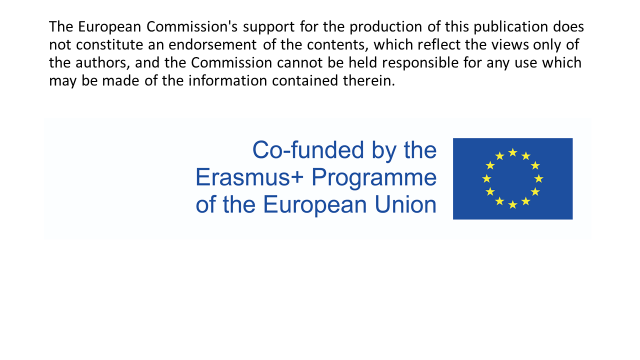 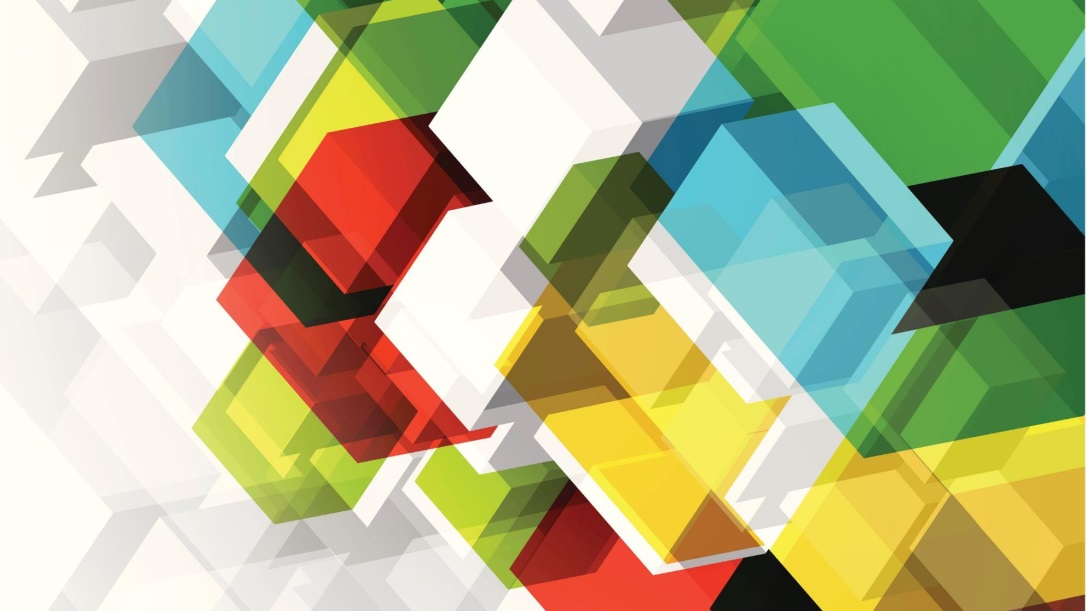 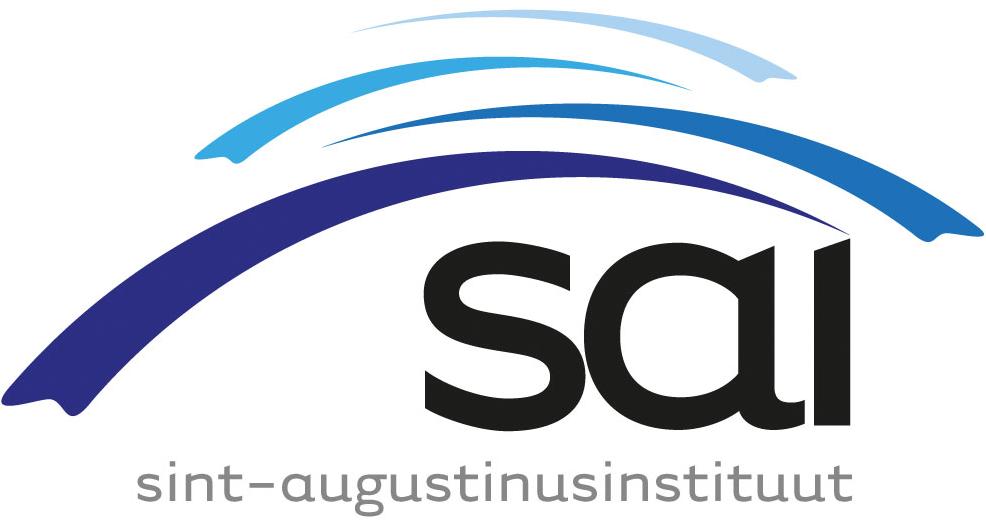 Patient Rights
Donderdag 13/01/2021
Erasmus +
Patient rights in Belgium
1. Receiving quality service
2. BEING INFORMED ON YOUR STATE OF HEALTH
3. Being assured that your privacy is protected
4. Being free to choose a healthcare practitioner
5. Having access to your health records
6. Consenting freely to an intervention
Obligations for the patient
1. Providing correct information about  your identity
2. Providing your cooperation
3. Paying for your treatment
4. Treating equipment with care
3. Being assured that your privacy is protected
2. Being informed on your state of health